Greco-Roman Through Renaissance Test Powerpoint
Lascaux Cave Paintings
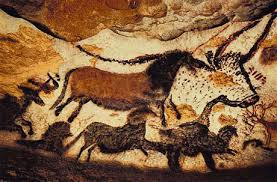 Tomb of the Diver
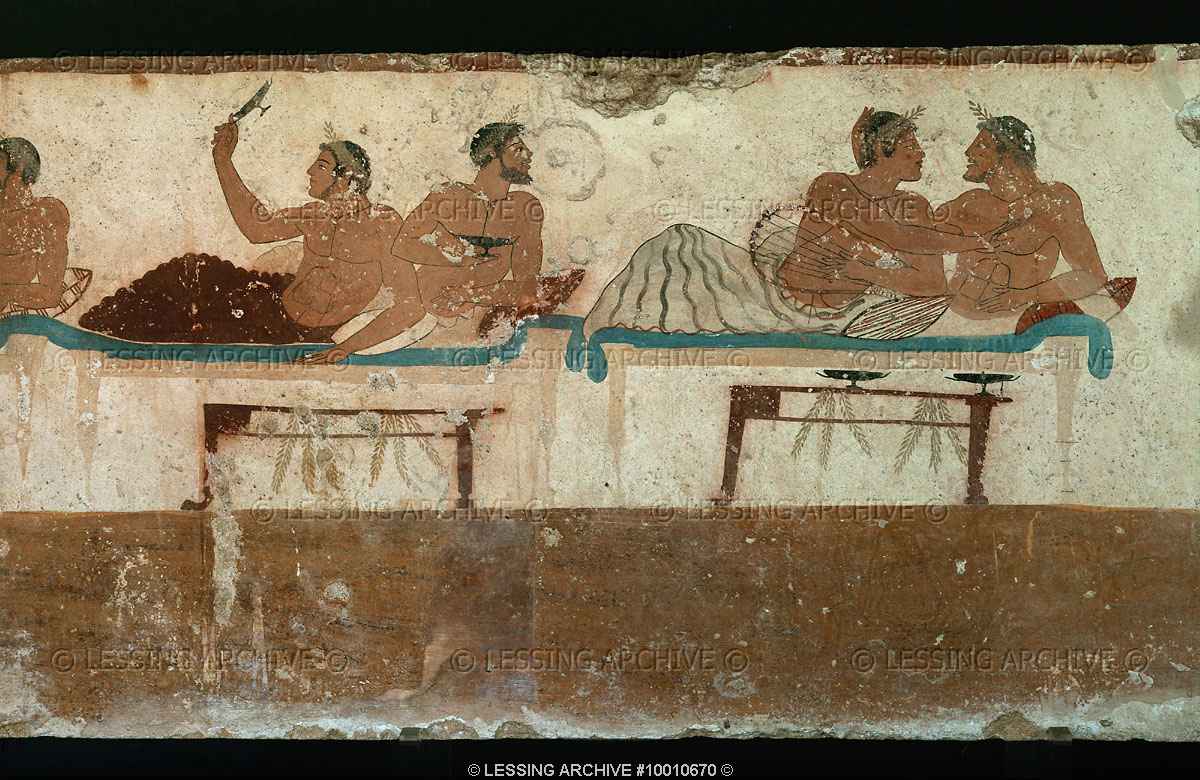 Kritos Boy
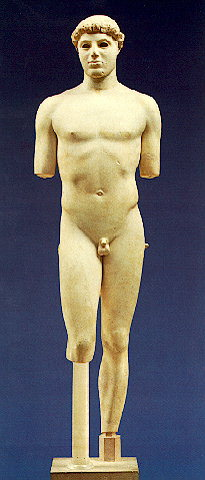 Diagram of Different Columns
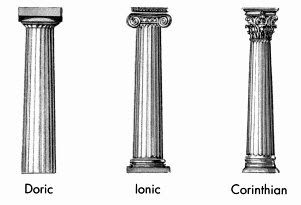 Lacoon and his Sons
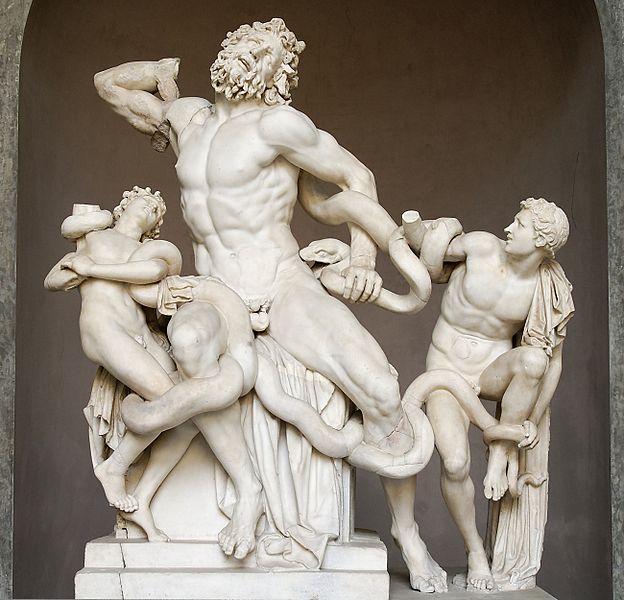 The Battle of Issus
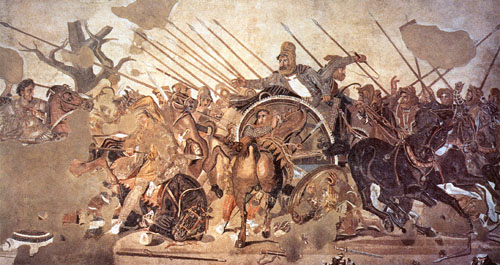 The Arch of Constantine- Rome, Italy
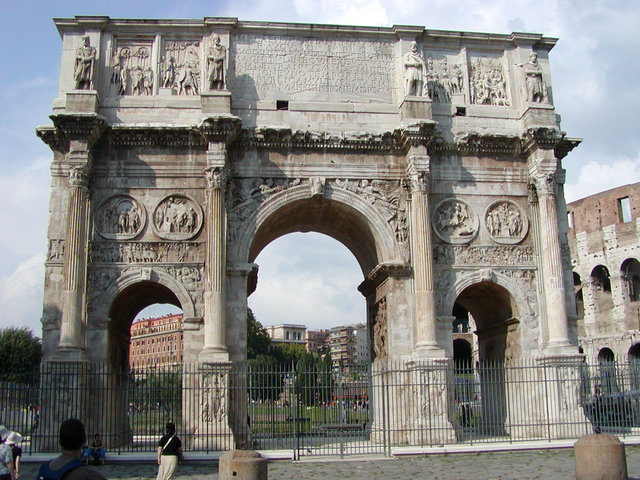 The Coliseum- Rome, Italy
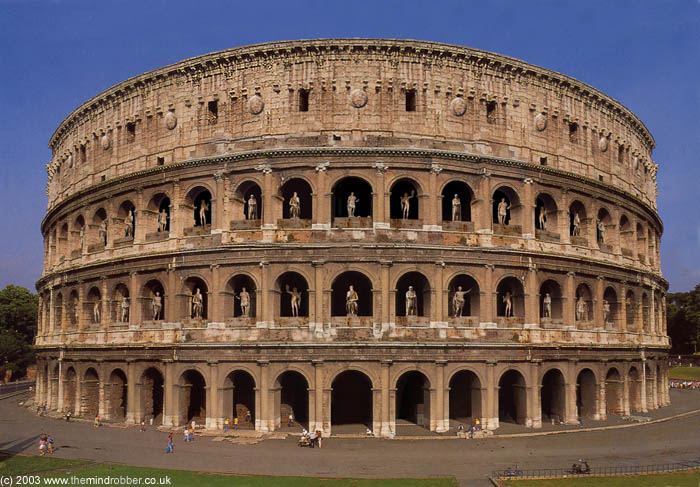 Emperor Justinian and Attendants 547 C.E.
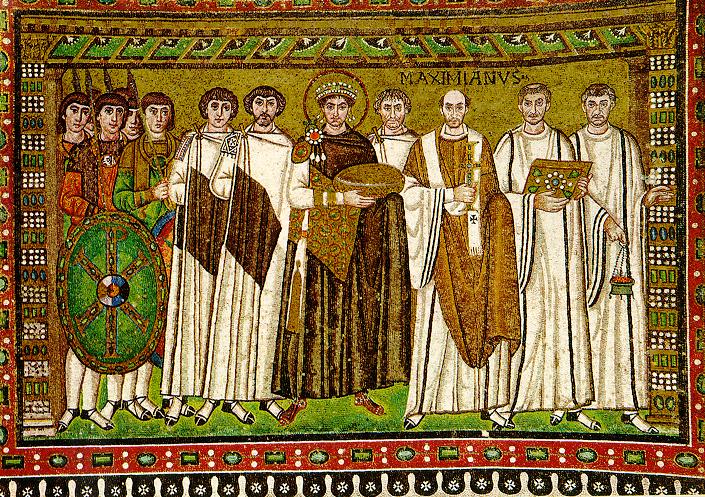 Christ Between the Virgin and Saint John the Baptist
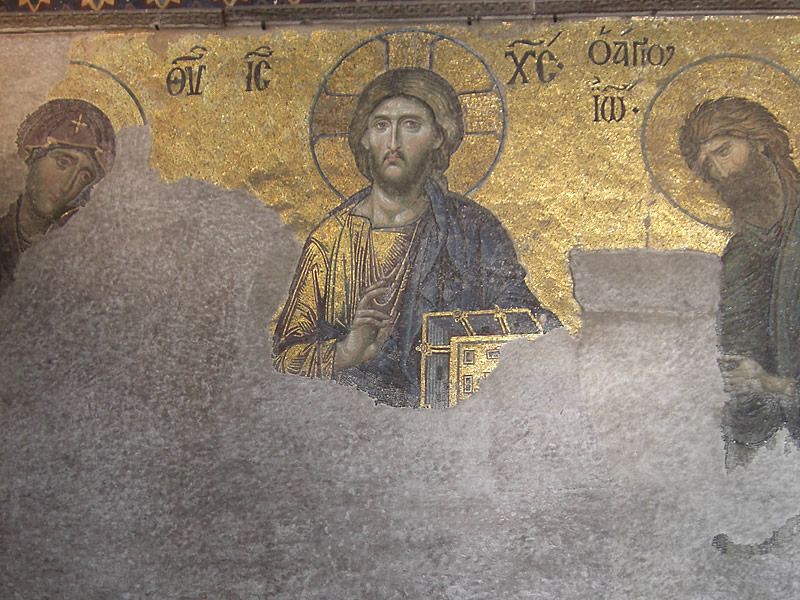 Lindisfarne Gospel Book circa 800 C.E.
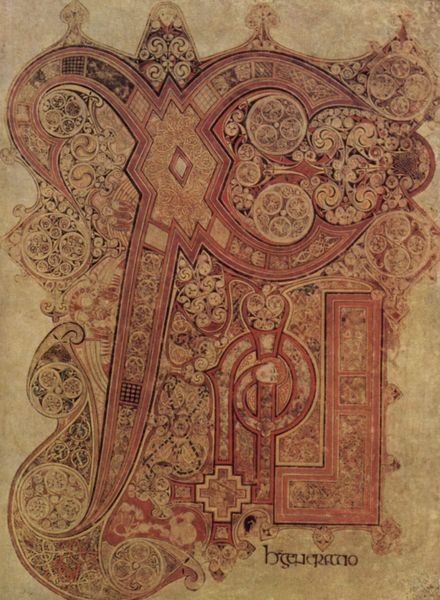 Hagia Sophia- Istanbul, Turkey
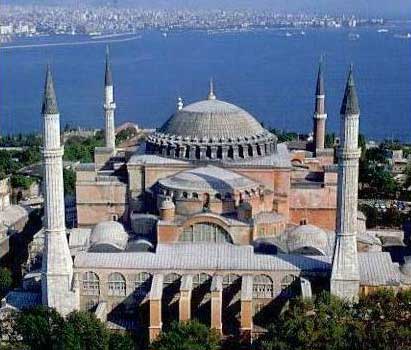 Tower of London 1080 C.E.
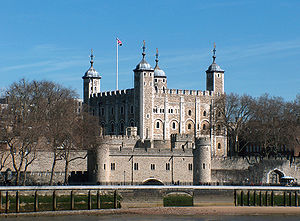 Westminster Abbey- London, England
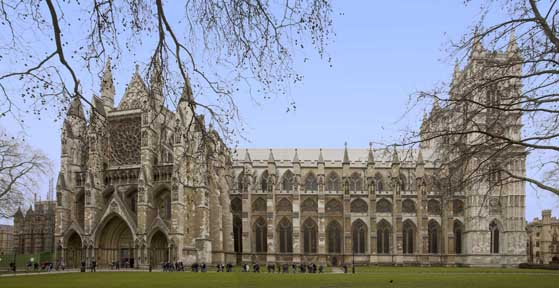 Da Vinci The Virgin of the Rocks 1485 C.E.
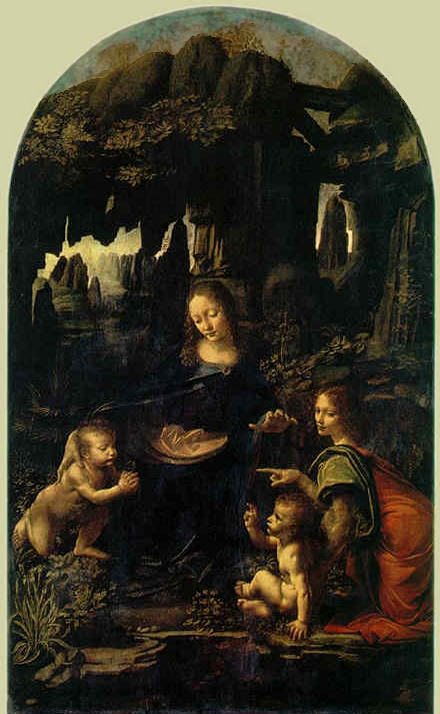 Raphael Virgin of the Rocks 1510 C.E.
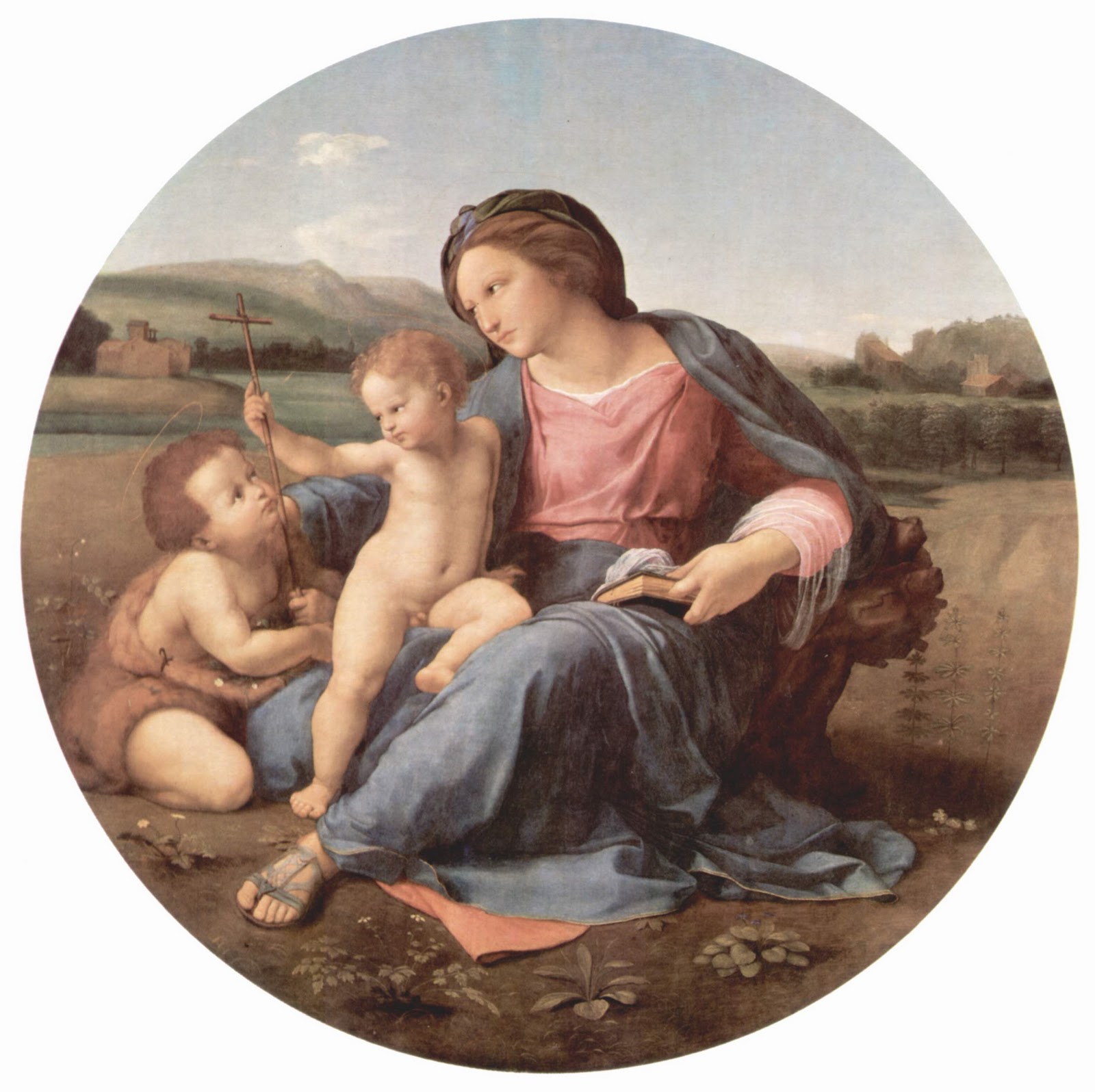 Titan Venus with a Mirror 1555 C.E.
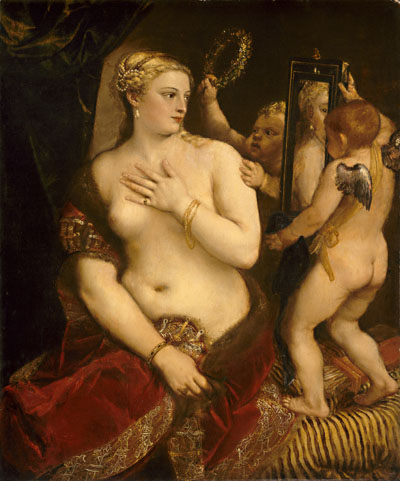 Botticelli The Birth of Venus 1482 C.E.
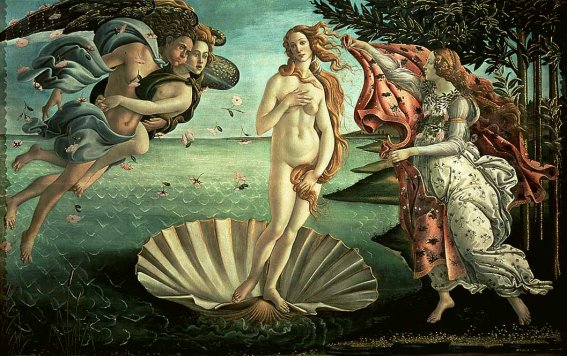 El Greco Resurrection 1597 C.E.
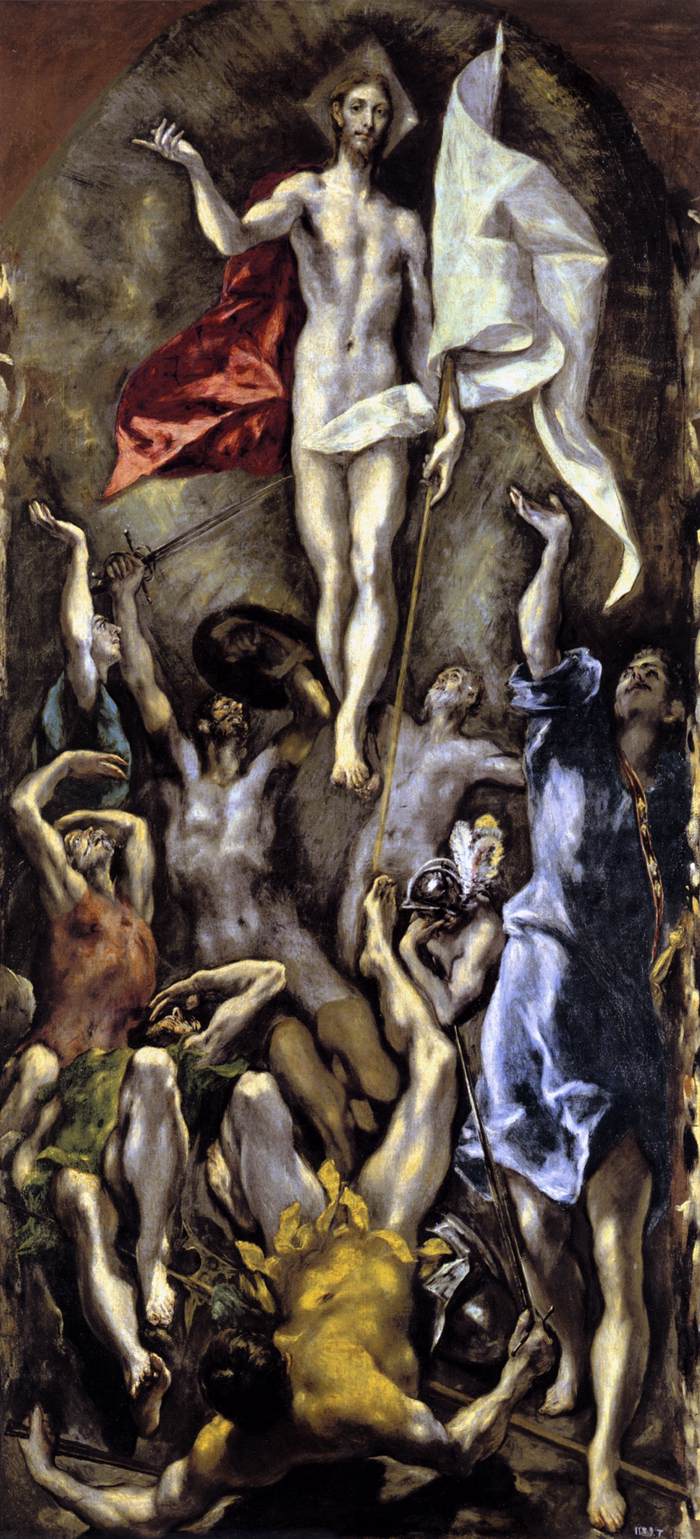 Tintoretto Crucifixion 1565 C.E.
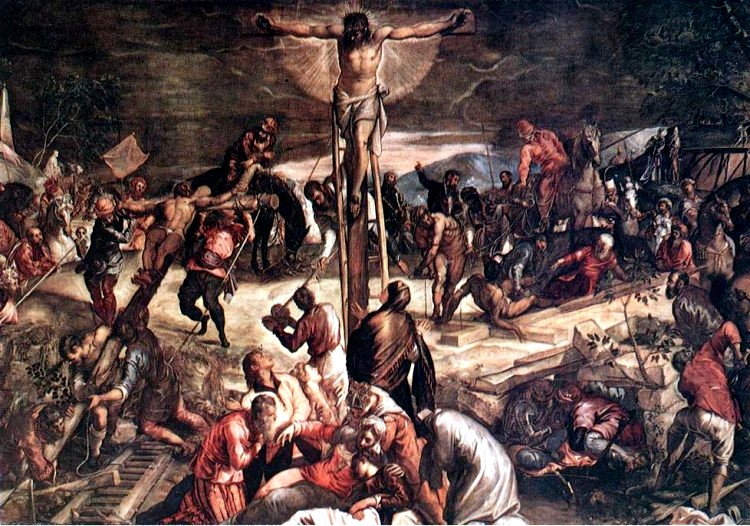 Michelangelo Sistine Chapel 1536 C.E.
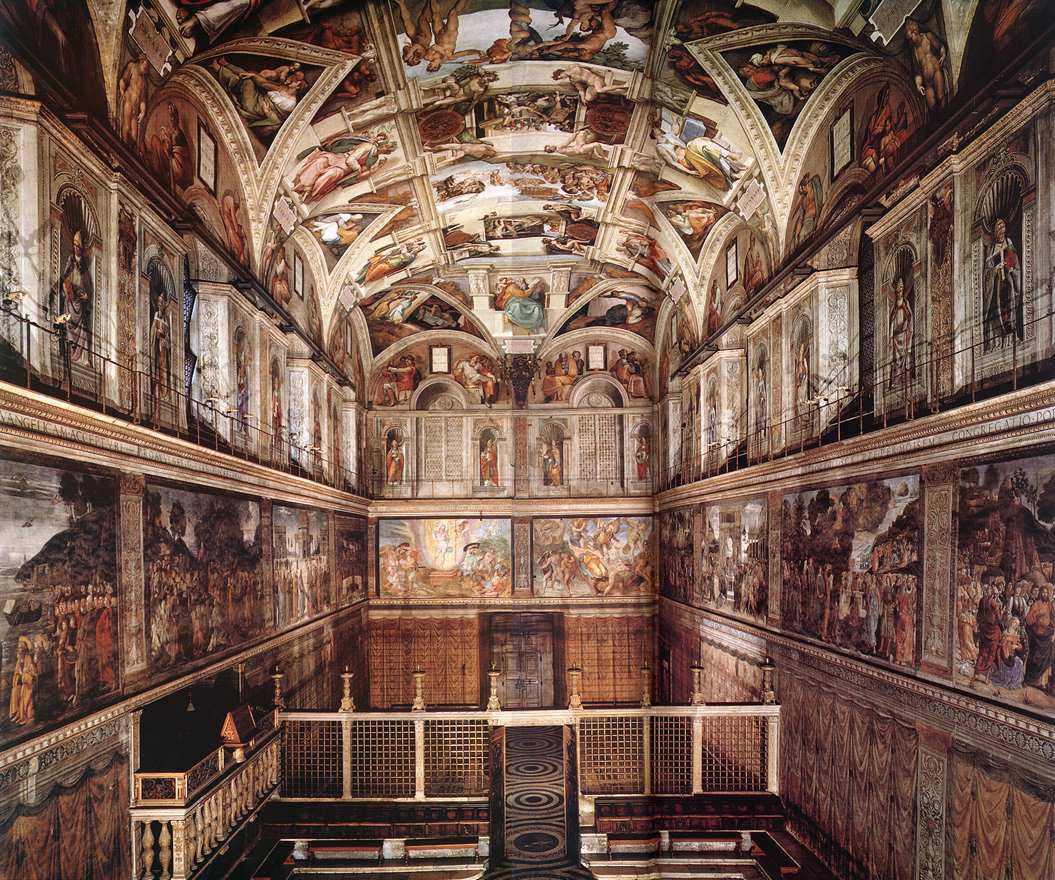 Essay Slides
Possible Essay Slides are listed behind this particular slide.
There are 10 Possible Essay Slides.  If these slides are not used as essays they may still appear on the test.
The Parthenon- Athens, Greece
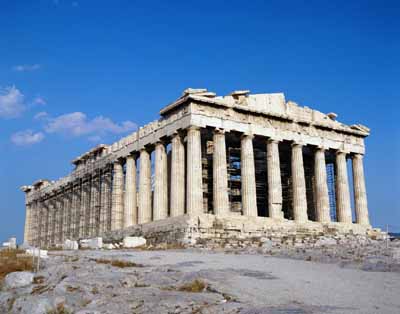 The Pantheon- Rome, Italy
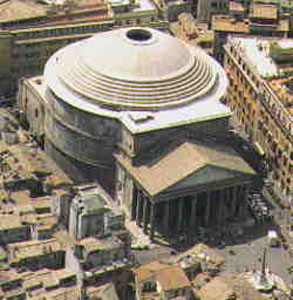 Lessay Abbey Circa 1100 C.E.
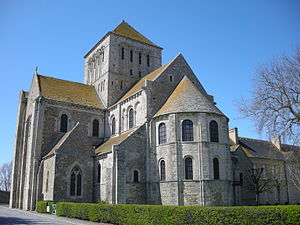 Notre Dame- Paris, France
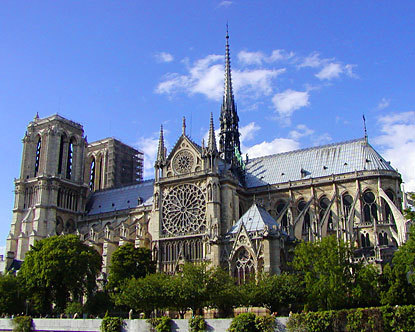 Filippo Brunelleschi Dome, Cathedral of Florence- Florence, Italy
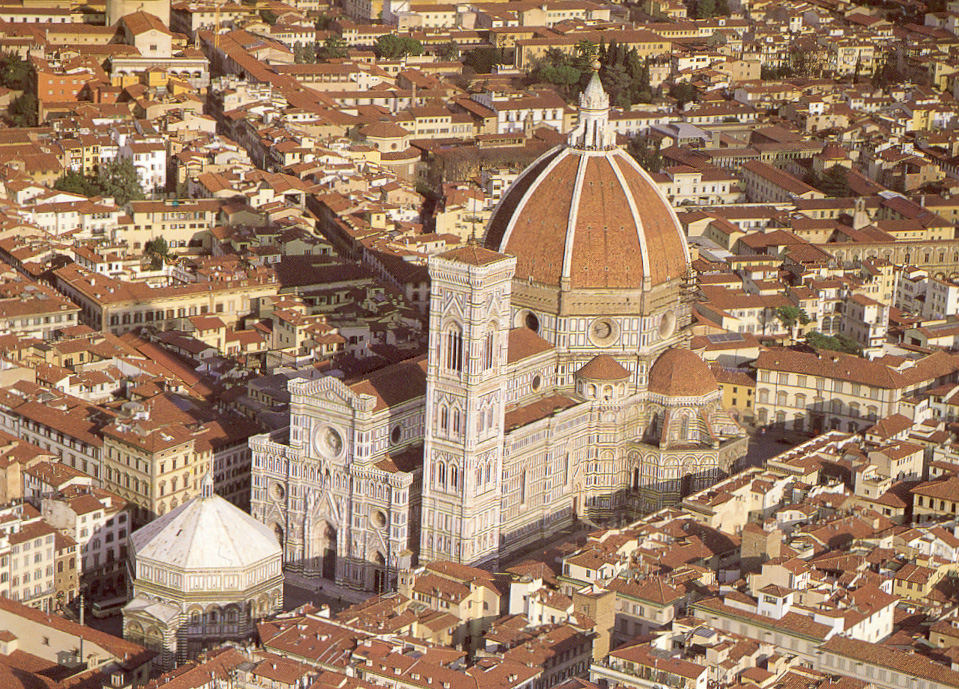 Donatello’s David 1430 C.E.
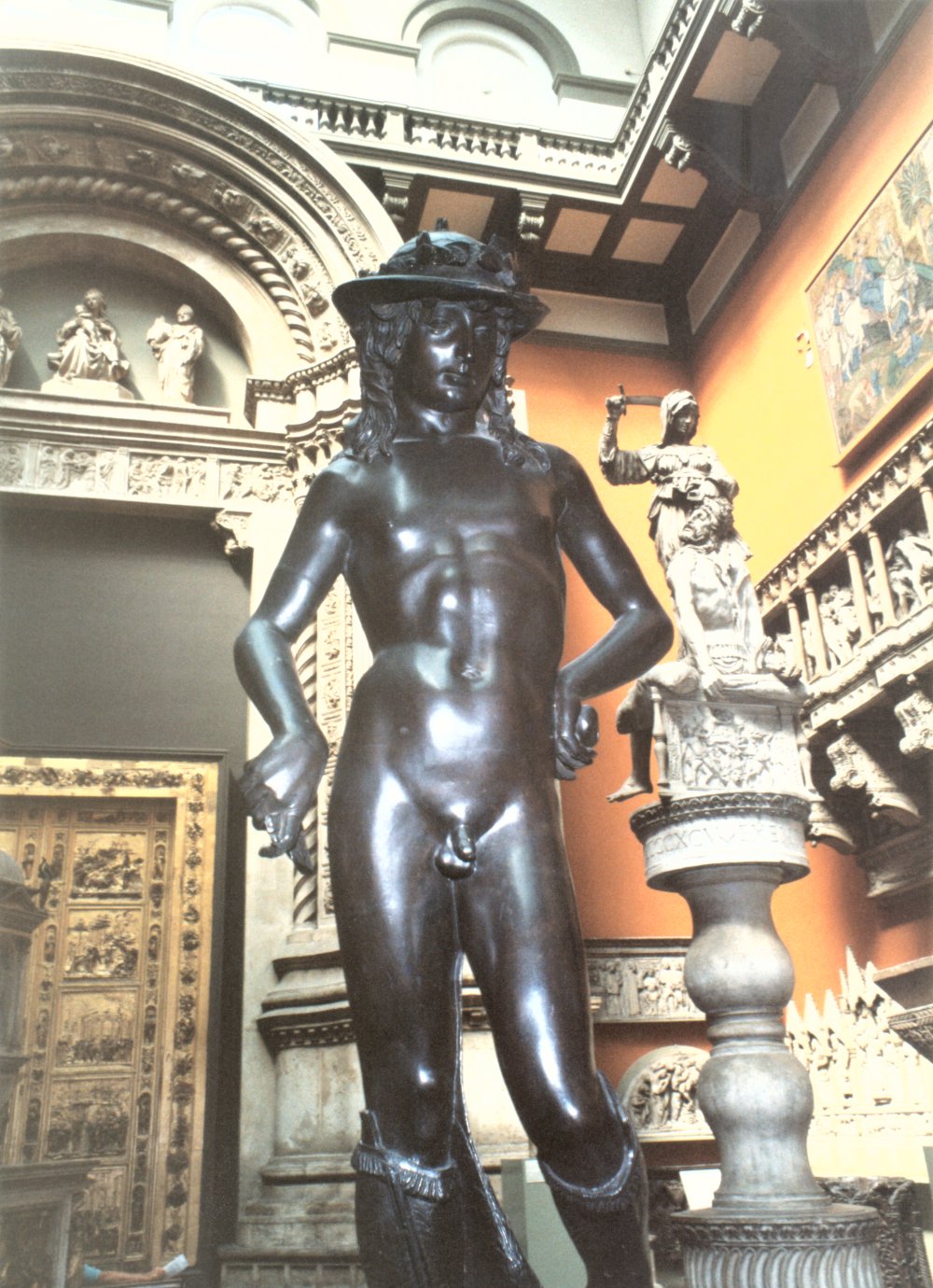 Da Vinci The Last Supper 1495 C.E.
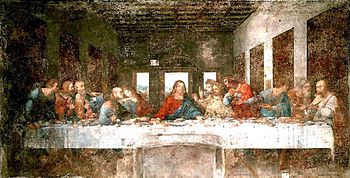 Da Vinci Last Supper 1503 C.E.
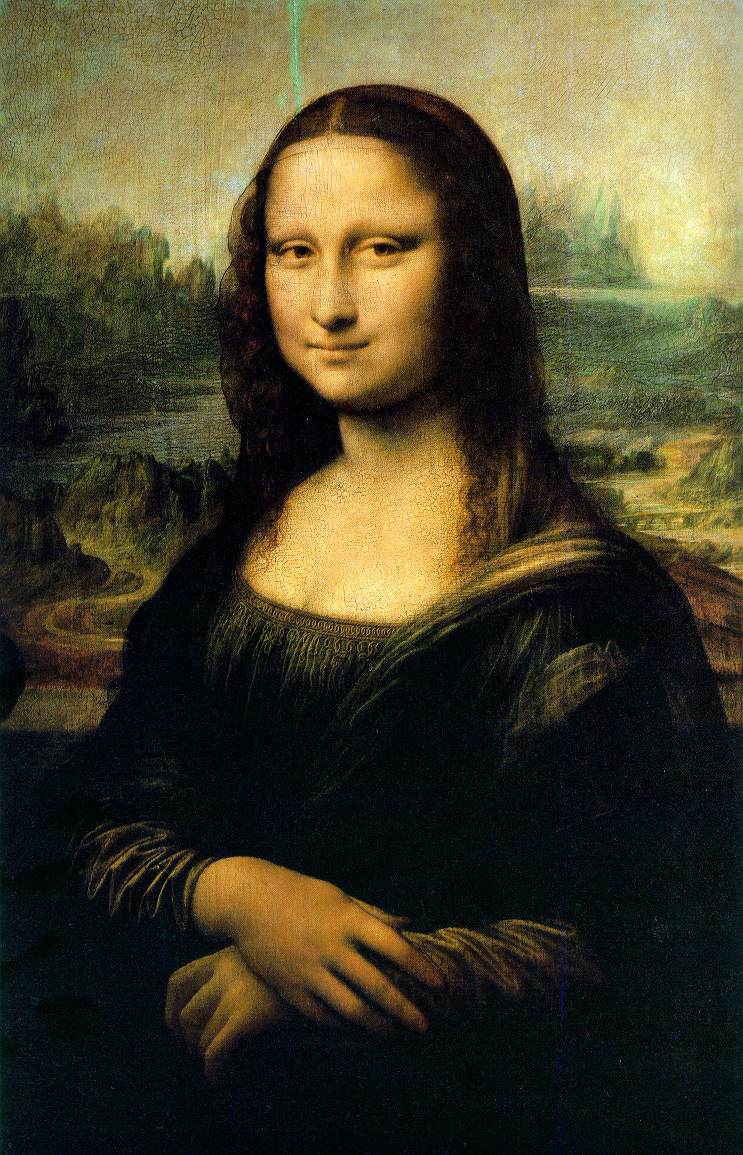 Michelangelo David 1501 C.E.
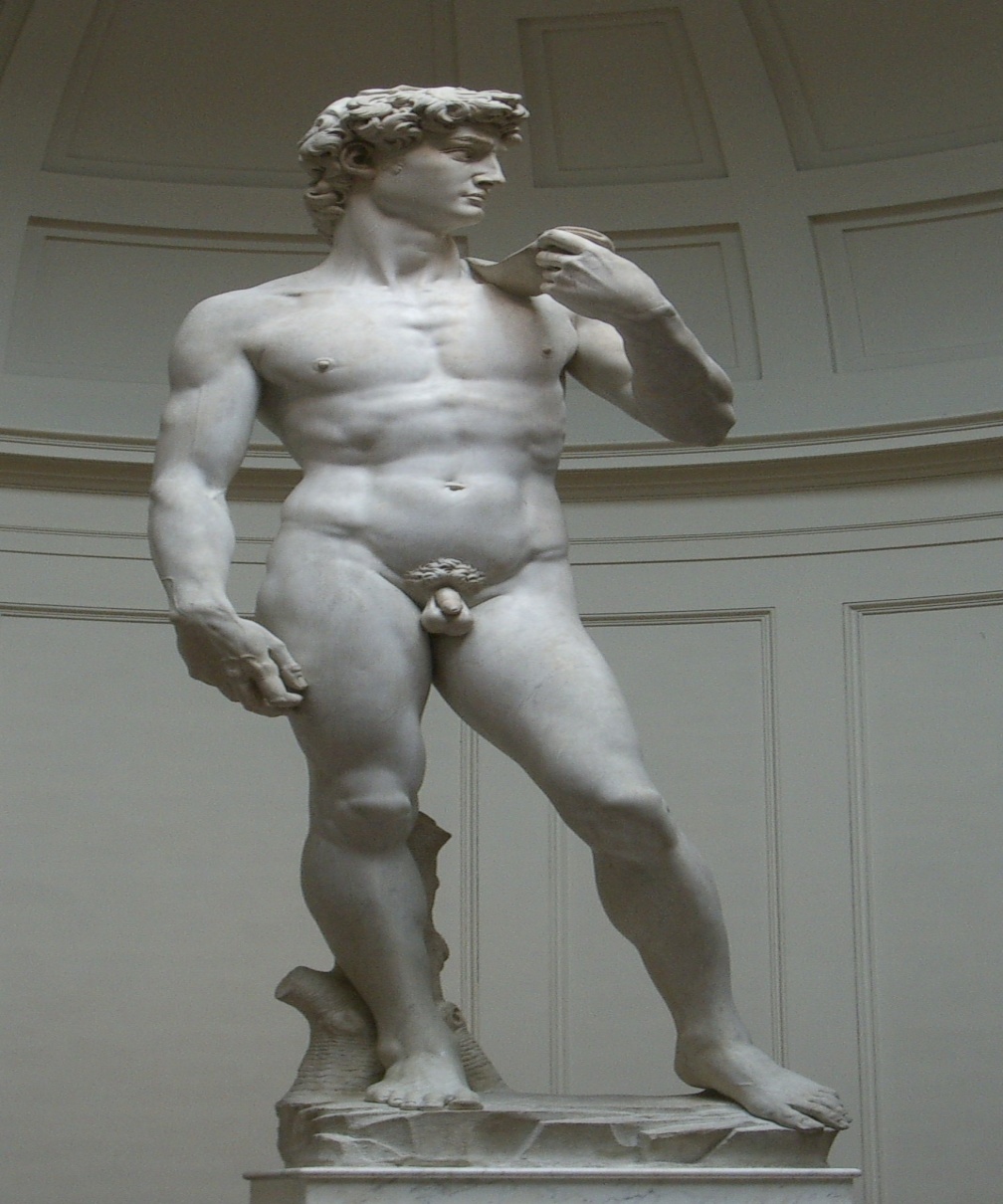 Raphael School of Athens 1510 C.E.
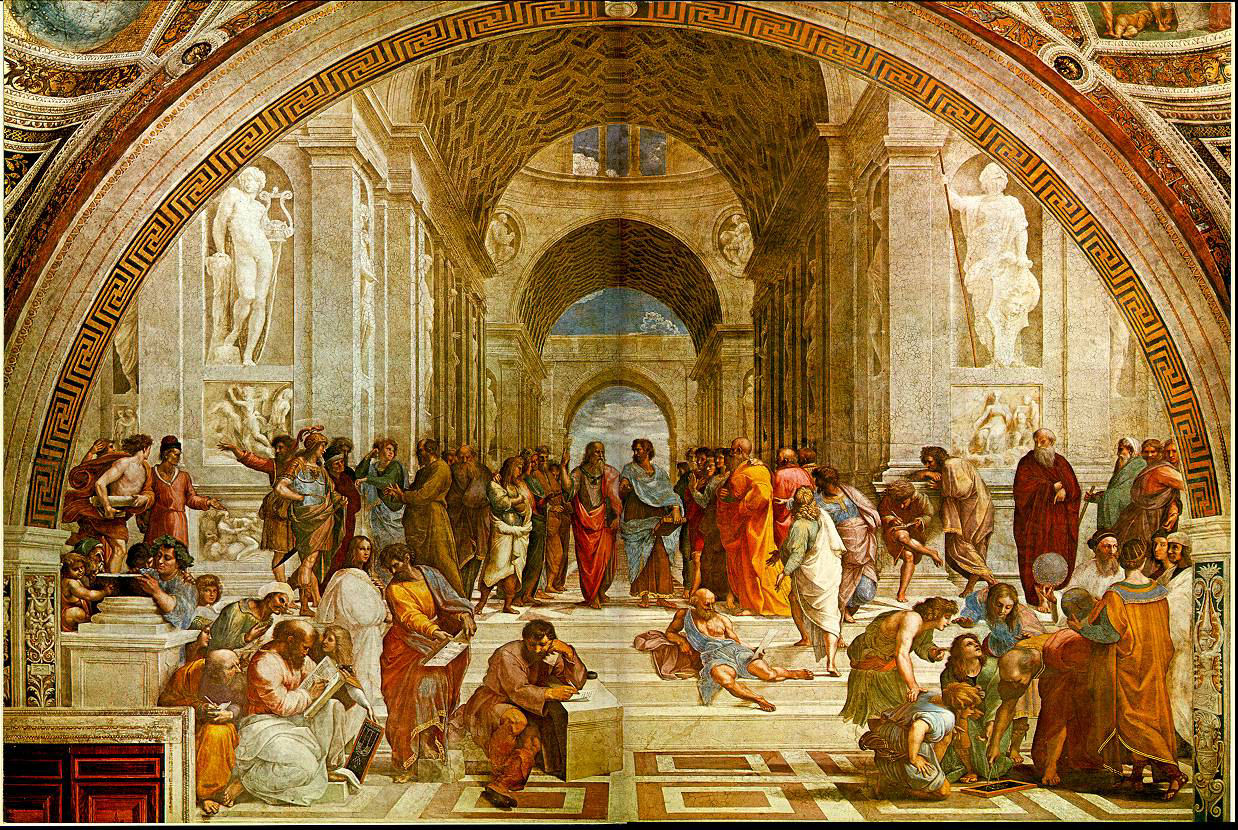